March 2024
PAR Review SC - Mtg Agenda and Comment slides - 2024 March - Denver
Date: 2024-03-11
Authors:
Slide 1
Jon Rosdahl (Qualcomm)
[Speaker Notes: R0: posted originally
R1: Late posting of comments on PARS under consideration.]
March 2024
PAR Review SC – Snapshot slideChair: Jon Rosdahl
Mar 10-15, 2024, Denver, CO, USA
802.1ASeb - Amendment:  Optional Use of Announce , PAR and CSD
802.3dm - Amendment: Asymmetrical Electrical Automotive Ethernet, PAR and CSD
802.11bf - Amendment: Enhancements for Wireless Local Area Network (WLAN) Sensing, PAR modification
802.11bp - Amendment: Enhancements for Ambient Power Communication (AMP), PAR and CSD 

Will Review the first 2 PARs on Monday 13:30-15:30 and post feedback to 802 EC Reflector.
Feedback to be reviewed on Thursday, 10:30-12:30 ET
Slide 2
Jon Rosdahl (Qualcomm)
March 2024
Abstract-PAR Review SC PARs under consideration for 2024 March IEEE 802 Mixed-mode Plenary
PARs to be considered for approval by the IEEE 802 LMSC during the IEEE 802 LMSC Closing Meeting shall pass through the following process: 
	1. The proposed PAR shall be available at a publicly accessible URL and an email sent to the IEEE 802 LMSC reflector that contains the URL required for viewing the PAR and associated documentation no later than 30-days prior to the plenary.
	2. Working Groups, other than the proposing Working Group, shall express concerns to the proposing Working Group as soon as possible and shall submit comments to the proposing Working Group and the IEEE 802 LMSC by e-mail not later than Tuesday 18:30 during the plenary week.
	3. The proposing Working Group shall post a response to commenting Working Group and to the IEEE 802 LMSC together with a Final PAR on a public website and circulate the relevant URL on the IEEE 802 LMSC reflector not later than Wednesday, 18:30 during the plenary week.
The Proposed PARs are posted to the “IEEE 802 PARs Under consideration Webpage:
	http://grouper.ieee.org/groups/802/PARs.shtml
802.11 PAR Review SC Meeting times: 
Monday: 11 March 2024 - 13:30-15:30 ET 
Feedback reviewed Thursday: 14 March 2024 - 10:30-12:30 ET
Slide 3
Jon Rosdahl (Qualcomm)
[Speaker Notes: AOE = Anywhere On Earth (23:59 UTC-12)]
March 2024
Registration for the March IEEE 802 plenary session
This meeting is part of the March IEEE 802 plenary session

You must pay the registration fee whether attending in-person or remotely

If you have not already done so, you can register here: https://cvent.me/PE85XZ

If you do not intend to register for this session you must leave this meeting and, if you have logged attendance on IMAT, email the 802.11 chair or vice chairs to have your attendance cancelled
Jon Rosdahl (Qualcomm)
Slide 4
March 2024
Participant behavior in IEEE-SA activities is guidedby the IEEE Codes of Ethics & Conduct
All participants in IEEE-SA activities are expected to adhere to the core principles underlying the:
IEEE Code of Ethics
IEEE Code of Conduct
The core principles of the IEEE Codes of Ethics & Conduct are to:
Uphold the highest standards of integrity, responsible behavior, and ethical and professional conduct
Treat people fairly and with respect, to not engage in harassment, discrimination, or retaliation, and to protect people's privacy.
Avoid injuring others, their property, reputation, or employment by false or malicious action
The most recent versions of these Codes are available at
http://www.ieee.org/about/corporate/governance
Jon Rosdahl (Qualcomm)
Slide 5
March 2024
Participants in the IEEE-SA “individual process” shallact independently of others, including employers
The IEEE-SA Standards Board Bylaws require that “participants in the IEEE standards development individual process shall act based on their qualifications and experience”
This means participants:
Shall act & vote based on their personal & independent opinions derived from their expertise, knowledge, and qualifications
Shall not act or vote based on any obligation to or any direction from any other person or organization, including an employer or client, regardless of any external commitments, agreements, contracts, or orders
Shall not direct the actions or votes of other participants or retaliate against other participants for fulfilling their responsibility to act & vote based on their personal & independently developed opinions
By participating in standards activities using the “individual process”, you are deemed to accept these requirements; if you are unable to satisfy these requirements then you shall immediately cease any participation
Jon Rosdahl (Qualcomm)
Slide 6
March 2024
IEEE-SA standards activities shall allow the fair &equitable consideration of all viewpoints
The IEEE-SA Standards Board Bylaws (clause 5.2.1.3) specifies that “the standards development process shall not be dominated by any single interest category, individual, or organization”
This means no participant may exercise “authority, leadership, or influence by reason of superior leverage, strength, or representation to the exclusion of fair and equitable consideration of other viewpoints” or “to hinder the progress of the standards development activity”
This rule applies equally to those participating in a standards development project and to that project’s leadership group
Any person who reasonably suspects that dominance is occurring in a standards development project is encouraged to bring the issue to the attention of the Standards Committee or the project’s IEEE-SA Program Manager
Jon Rosdahl (Qualcomm)
Slide 7
March 2024
IEEE SA Policy Documents
IEEE Code of Ethics
http://www.ieee.org/about/corporate/governance/p7-8.html 
IEEE Standards Association (IEEE-SA) Affiliation FAQ
http://standards.ieee.org/faqs/affiliation.html 
Antitrust and Competition Policy
http://standards.ieee.org/resources/antitrust-guidelines.pdf  
Letter of Assurance Form
http://standards.ieee.org/develop/policies/bylaws/sect6-7.html#loa 
https://development.standards.ieee.org/myproject/Public//mytools/mob/loa.pdf
IEEE-SA Patent Committee FAQ & Patent slides
http://standards.ieee.org/board/pat/faq.pdf and http://standards.ieee.org/board/pat/pat-slideset.ppt
Jon Rosdahl (Qualcomm)
Slide 8
[Speaker Notes: Agenda item 2.1.2.1]
March 2024
IEEE SA Rules Documents
The current version of the IEEE-SA Standards Board Bylaws is available at: 
http://standards.ieee.org/develop/policies/bylaws/index.html (HTML version) 
http://standards.ieee.org/develop/policies/bylaws/sb_bylaws.pdf (PDF version) 

The current version of the IEEE-SA Standards Board Operations Manual is available at: 
http://standards.ieee.org/develop/policies/opman/index.html (HTML version) 
http://standards.ieee.org/develop/policies/opman/sb_om.pdf (PDF version)
Jon Rosdahl (Qualcomm)
Slide 9
March 2024
IEEE 802 Ground Rules
Respect … give it, get it
NO product pitches
NO corporate pitches
NO prices
NO restrictive notices – (no confidentiality notices in email)
Presentations must be openly available
Jon Rosdahl (Qualcomm)
Slide 10
March 2024
IEEE 802 Rules Documents
IEEE LMSC 802 policies and procedures/operations manual: http://www.ieee802.org/devdocs.shtml 
IEEE 802 Policies & Procedures (approved by IEEE-SA Standards Board 22 May 2020) 
IEEE 802 Operations Manual, v25, effective 19 November 2021
Criteria for Standards Development (CSD) in Open Document Format (ODF) (revision 1, last updated 31 August 2020) and Word 97/2000/XP format (revision 1, last updated 31 August 2020).
IEEE 802 Working Group Policies and Procedures v23, effective 7 December 2021.
IEEE 802 LMSC Chair's Guidelines, v31, effective 23 July 2021
IEEE Participant Behavior - Individual Method
Slide detailing appropriate participant behavior (PDF).

Policies and Procedures hierarchy: http://www.ieee802.org/11/Rules/rules.shtml
Jon Rosdahl (Qualcomm)
Slide 11
March 2024
IEEE 802.11 Rules Document
IEEE 802.11 WG Operations Manual (Approved 15 Sept 2022):
https://mentor.ieee.org/802.11/dcn/22/11-22-1638-00-0000-802-11-operations-manual.docx
Jon Rosdahl (Qualcomm)
Slide 12
March 2024
IEEE 802 PARs & ICAIDs under considerationfor 2024 March IEEE 802 Mixed-mode Plenary
Mar 10-15, 2024 Denver, CO, USA
802.1ASeb - Amendment:  Optional Use of Announce , PAR and CSD
802.3dm - Amendment: Asymmetrical Electrical Automotive Ethernet, PAR and CSD
802.11bf - Amendment: Enhancements for Wireless Local Area Network (WLAN) Sensing, PAR modification
802.11bp - Amendment: Enhancements for Ambient Power Communication (AMP), PAR and CSD
Slide 13
Jon Rosdahl (Qualcomm)
March 2024
Agenda for PAR Review SC – March 11 and 14, 2024Chair: Jon Rosdahl
Draft Agenda:
Agenda:
Monday 11 March 2024 13:30-15:30 HST
Welcome – Review Policies and Procedures slides.
Approve Previous Minutes 
Determine order of review
Review PARs/CSD posted for review this Plenary.
Post Feedback to 802 EC Reflector by 12 March 2023, 6:30 pm ET
Recess

Thursday 14 March 2024 - 10:30-12:30 HST
	1. Review Responses
	2. Provide any required feedback to WG (email)
	3. Adjourn
Slide 14
Jon Rosdahl (Qualcomm)
[Speaker Notes: Normal Schedule:Monday 13:30-15:30 and finish on Tuesday 10:30-12:30 ET.
Feedback to be reviewed on Thursday 10:30-12:30 ET]
March 2024
Motion to approve Previous Minutes
Move to approve the minutes from Nov 2023 in document  11-23/2047r0: https://mentor.ieee.org/802.11/dcn/23/11-23-2047-00-0PAR-minutes-november-2023-session.docx 
Moved: Michael Montemurro
2nd: Steve Palm
Results:  ( in room)
Slide 15
Jon Rosdahl (Qualcomm)
March 2024
Order to consider:
802.1ASeb - Amendment:  Optional Use of Announce , PAR and CSD
802.3dm - Amendment: Asymmetrical Electrical Automotive Ethernet, PAR and CSD
The other 2 PARs are from 802.11 and not subject to PAR Review SC review.
Slide 16
Jon Rosdahl (Qualcomm)
March 2024
Par Review SC Comments
Slide 17
Jon Rosdahl (Qualcomm)
March 2024
802.1ASeb - Amendment:  Optional Use of Announce , PAR and CSD
5.5  Change “IEEE Std 802.1AS-2020 allows conformant systems to omit implementation of functionality not used in these applications, except for Announce.”
To “IEEE Std 802.1AS-2020 should allow conformant systems to omit Announce functionality in a similar manner that current implementation of other functionality not used in these applications can be omitted.”

8.1 “#5.2:” is on the wrong line.  Move to the start of the 2nd line.
Slide 18
Jon Rosdahl (Qualcomm)
March 2024
802.3dm - Amendment: Asymmetrical Electrical Automotive Ethernet, PAR and CSD
Note that https://mentor.ieee.org/802-ec/dcn/24/ec-24-0014-01-00EC-draft-ieee-p802-3dm-par.pdf is on the 802 “PARs to review” page, but Mentor has r3 (and is on the NesCom Agenda).  We reviewed R3.
5.2.b  change “The scope of this project is to specify additions to and appropriate modifications of IEEE Std 802.3 to add Physical Layer specifications and management parameters for electrical media and operating conditions optimized for automotive end-node camera links for operation up to 10 Gb/s in one direction and with a lower data rate in the other direction.” to 
“The scope of this This project is to specify specifies additions to and appropriate modifications of IEEE Std 802.3 to add Physical Layer specifications and management parameters for electrical media and operating conditions, that are optimized for automotive end-node camera links for operation up to 10 Gb/s in one direction and with a lower data rate in the other direction.
Slide 19
Jon Rosdahl (Qualcomm)
March 2024
802.3dm - Amendment: Asymmetrical Electrical Automotive Ethernet, PAR and CSD
5.2.b Is this statement too specific.  Is the specification restricted to only “automotive end-node camera links “ or is it any asymmetric end-node link?  Other places in the PAR are not specific to the “camera links”.
Slide 20
Jon Rosdahl (Qualcomm)
March 2024
Responses from 802 Working Groups
Slide 21
Jon Rosdahl (Qualcomm)
March 2024
802.1ASeb - Amendment:  Optional Use of Announce , PAR and CSD
802.11 comments on the PAR and their resolution
Comment: 5.5 Change “IEEE Std 802.1AS-2020 allows conformant systems to omit implementation of functionality not used in these applications, except for Announce.”To “IEEE Std 802.1AS-2020 should allow conformant systems to omit Announce functionality in a similar manner that current implementation of other functionality not used in these applications can be omitted.”
Response:The suggested change has been made.
Comment: 8.1 “#5.2:” is on the wrong line. Move to the start of the 2nd line.
Response:The input to myProject is correct. The output is an artifact of myProject.
Slide 22
Jon Rosdahl (Qualcomm)
March 2024
802.3dm - Amendment: Asymmetrical Electrical Automotive Ethernet, PAR and CSD – Comments Submitted.
Note that https://mentor.ieee.org/802-ec/dcn/24/ec-24-0014-01-00EC-draft-ieee-p802-3dm-par.pdf is on the 802 “PARs to review” page, but Mentor has r3 (and is on the NesCom Agenda).  We reviewed R3.
5.2.b  change “The scope of this project is to specify additions to and appropriate modifications of IEEE Std 802.3 to add Physical Layer specifications and management parameters for electrical media and operating conditions optimized for automotive end-node camera links for operation up to 10 Gb/s in one direction and with a lower data rate in the other direction.” to 
“The scope of this This project is to specify specifies additions to and appropriate modifications of IEEE Std 802.3 to add Physical Layer specifications and management parameters for electrical media and operating conditions, that are optimized for automotive end-node camera links for operation up to 10 Gb/s in one direction and with a lower data rate in the other direction.
Slide 23
Jon Rosdahl (Qualcomm)
March 2024
802.3dm - Amendment: Asymmetrical Electrical Automotive Ethernet, PAR and CSD
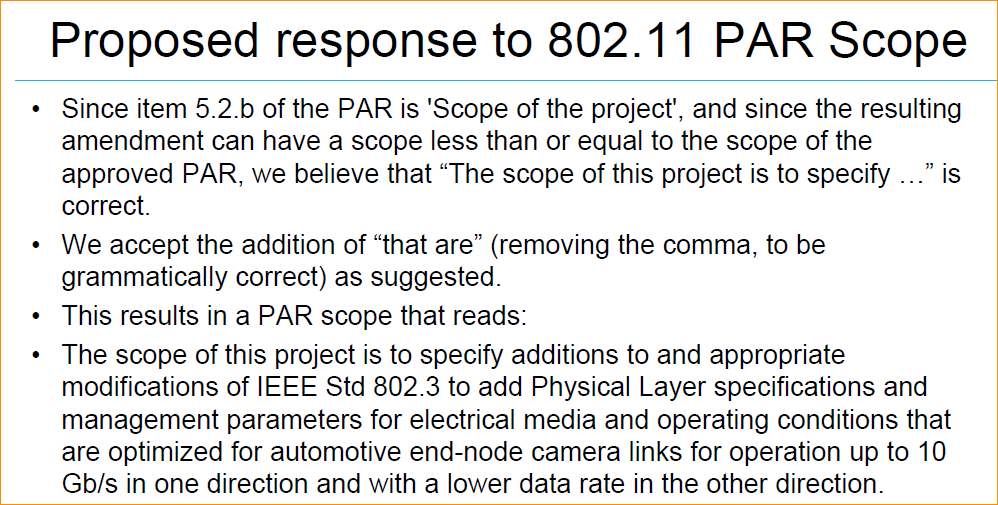 Slide 24
Jon Rosdahl (Qualcomm)
March 2024
802.3dm - Amendment: Asymmetrical Electrical Automotive Ethernet, PAR and CSD – Comment Submitted
5.2.b Is this statement too specific.  Is the specification restricted to only “automotive end-node camera links “ or is it any asymmetric end-node link?  Other places in the PAR are not specific to the “camera links”.
Slide 25
Jon Rosdahl (Qualcomm)
March 2024
802.3dm - Amendment: Asymmetrical Electrical Automotive Ethernet, PAR and CSD
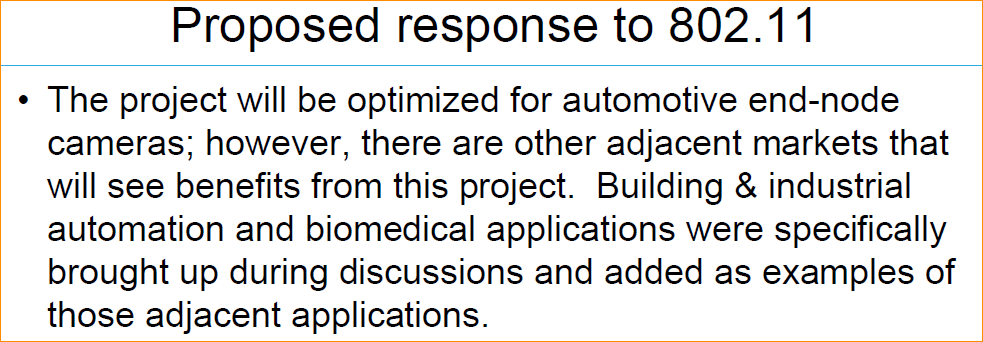 Slide 26
Jon Rosdahl (Qualcomm)
March 2024
Snapshot Report to 802.11 closing plenary
Slide 27
Jon Rosdahl (Qualcomm)
March 2024
PAR Review SC Jon Rosdahl, Chair
2 PARs were considered on 11 March 13:30-15:30
See the list here: https://ieee802.org/PARs.shtml 
Comments were posted to the EC reflector – 12 March 2024 (al be it 65 minutes late)

Feedback from WGs was due Wednesday 13 March 2024

Feedback was reviewed on Thursday 14 March 2024 10:30-11:00 MT

A Final report was sent out prior to the 802.11 Closing Plenary Meeting.
Slide 28
Jon Rosdahl (Qualcomm)
[Speaker Notes: Monday 13:30-15:30 and finish on Tuesday 10:30-12:30 ET.
Feedback to be reviewed on Thursday 16 March 2023, 10:30-12:30 ET]
March 2024
Final Report to 802.11
Slide 29
Jon Rosdahl (Qualcomm)
March 2024
Final Report to 802.11
After Reviewing 2 PARs/CSD that were available for the 2024 March 802 Mixed-mode Plenary, 802.11 made comments on 2 of the 2 PARs/CSDs.

The feedback on our Comments was generally positive and most of our changes were accepted or accepted with minor modification by the respective WG.

Respectfully submitted Jon Rosdahl802.11 PAR Review SC Chair
Slide 30
Jon Rosdahl (Qualcomm)
March 2024
Motion to approve Report
Move to accept the report contained in doc 11-24/0253r2:

as the report from PAR Review SC for the March 2024 802 Mixed-mode Plenary in Denver

    Moved:  Jonathan Segev
	2nd:   Marc Emmelmann
	Results: 5-0-0
Slide 31
Jon Rosdahl (Qualcomm)
March 2024
References:
IEEE 802 PARs Under consideration Webpage:
	http://grouper.ieee.org/groups/802/PARs.shtml

Minutes: 
Previous Plenary minutes - from Nov 2023  doc 11-23/2047r0: https://mentor.ieee.org/802.11/dcn/23/11-23-2047-00-0PAR-minutes-november-2023-session.docx 

Current Teleconference minutes:  802.11-24/499r0
Slide 32
Jon Rosdahl (Qualcomm)